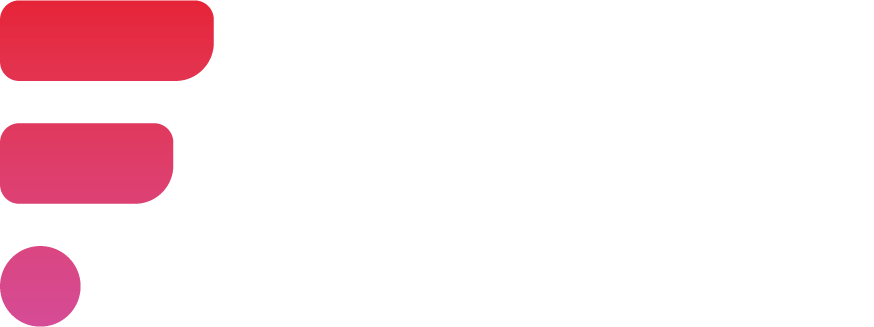 Flare key messages
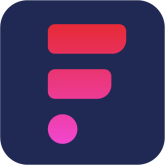 'Flare' is a Safer Gloucestershire app, created for women and girls, to anonymously share their experiences of how and where they’ve felt unsafe and to report incidents such as Drink spiking, verbal abuse, inappropriate touching or on street harassment. 

Whilst ideally, we would want those who experience these types of crime to report to the Police, we know that a large number of incidents may go unreported.

The app helps local agencies and Police understand how and where you feel unsafe and take action.

It’s anonymous, quick, free to use and can connect you to support and advice in Gloucestershire.
Flare - What can you report?
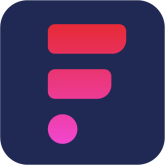 Inappropriate Public Behaviour

Staring 
Cat Calling/Wolf Whistling 
Inappropriate gestures 
Inappropriate comments 
Invading personal space 
Verbal Abuse 
Other inappropriate public behaviour  
Drink Spiking
Public Stalking Behaviours 

Being followed spied on 
Being given unwanted gifts 
Online harassment/stalking
Being threatened repeatedly 
Unwanted repeated social contact 
Other stalking behaviour 
Being followed spied on (Repeatedly)
Sexual Harassment/Violence 
 
Inappropriate touching 
Being sent inappropriate images 
Indecent exposure 
Up skirting 
Serious sexual assault/rape 
Other public sexual harassment
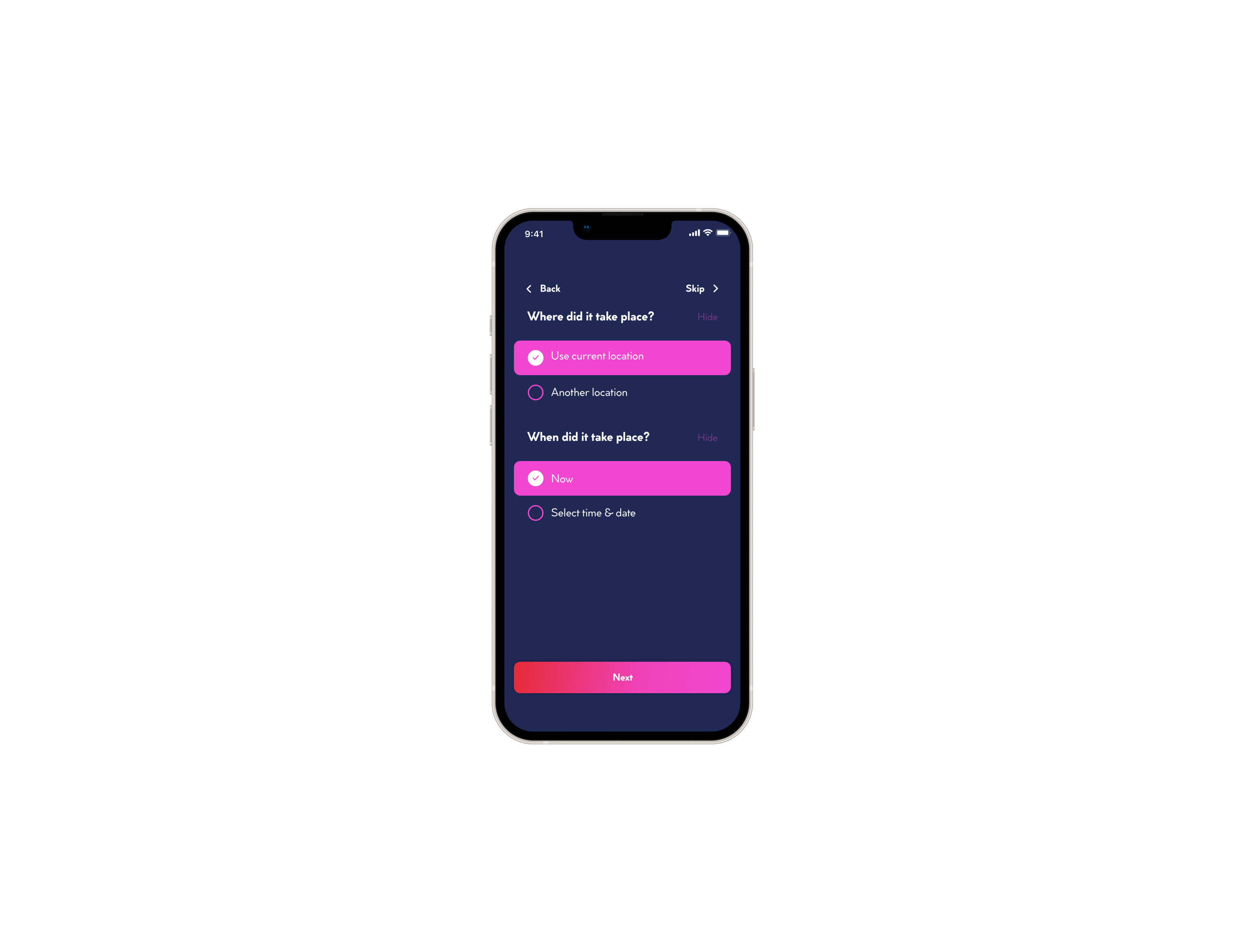 Flare App screens
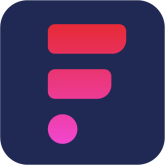 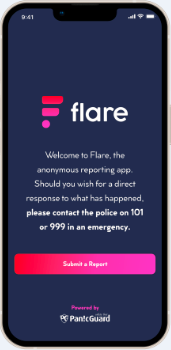 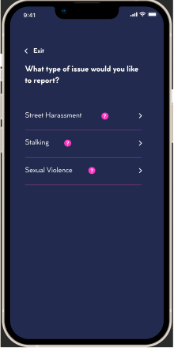 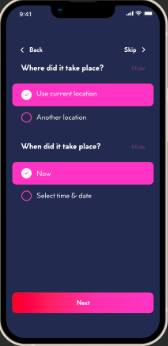 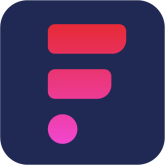 Flare - How do I download?
Flare can be downloaded from either Google Play or the Apple store
More information can be found at www.flarereport.co.uk
Alternatively, scan this QR code today!
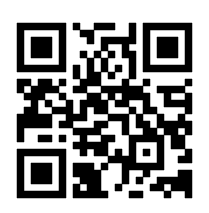